上海市实验学校第七届读书节
获奖名单
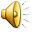 开幕式集体吟诵比赛
一等奖  小学高年级组
二等奖  小学低年级组
             中一年级组
             高一年级组
三等奖  中二年级组
             中三年级组
             高二年级组
             高三年级组
为你读诗（初中组）选拔赛
一等奖  中三（2） 龙晓琪二等奖  中二（3） 阎文彬　　　  中三（3） 张洲颖
三等奖  中一（1） 左翊昆
　　　  中一（4） 乐   云
　　　  中二（1） 赵   亮、袁   哲
为你读诗（高中组）选拔赛
一等奖　高二（6） 程皓平二等奖　高一（1） 陈沿志、倪颖琦　　　　高一（6） 潘贝贝三等奖　高二（1） 宋佳妮、徐世元　　　　高二（2） 彭嘉辉、周    全　　　　高二（4） 张晓辰
TED演讲者
中一（2）王梓钦、刘宇涵
中二（3）黄仡豪
中三（5）简子哲
高一（1）王潇雅、陶悦馨
高一（4）殷千雅
高二（6）武光宇、王可达、谈易伟、马子凡
中一十六字令创编比赛
一等奖  中一（1）余艺典、谭奕天
             中一（4）胡尔姝
二等奖  中一（1）钱    骋，中一（2）钟宣哲
             中一（3）周依林，中一（4）雷与周     
             中一（5）鲁安妮
三等奖  中一（1）王崴桐，中一（2）邱天悦
             中一（3）蔺   菱、黄申祥、施臻伟
             中一（4）林嘉辉、李奕萱、李雨明
             中一（5）罗悦清、卫   来
高一年级原创诗歌大赛
一等奖  高一（2）陈慧如，高一（5）张殷雯
二等奖  高一（2）王雨晴，高一（4）王烁憧
             高一（6）隋欣怡
三等奖  高一（1）徐嘉钰，高一（3）陈伯豪
             高一（5）林文心，高一（5）朱燕婉
             高一（6）吴悦辰
入围奖  高一（1）侯笑轻，高一（2）袁   泉
             高一（3）胡罗格致，高一（6）叶慧敏等
鼓励奖  高一（2）杜   玥，高一（3）罗昕怡
             高一（4 ）张漪雯，高一（5）张薇薇等
“读书与读图”摄影作品比赛
特等奖  中三（2）许佳明
一等奖  中一（5）严敏珺，中三（4）汤越
二等奖  中一（1）陆沁昀，中三（1）奚佳琪
             中三（5）孙乐怡
三等奖  中二（4）陈攀宇，中三（2）宋晏如
             中三（2）刘一芃，中三（2）周新智
鼓励奖  中一（2）汪可滢，中三（1）闵羽之
             中三（2）龙晓琪，中三（4）陆星熠等
师生辩论赛
获胜方：教师队
最佳辩手：史复辰
优秀辩手：高一（6)班   陶清钰

参与奖：
陈一飞    史复辰    金一鸣    田金宗
高一（6）班  陈如月    陶清钰   
中一（4）班  吴   迪   
高一（1）班  林竹羽
各班团体总分优胜奖
中一1，中三2，中一4，中一5，中二3

高二6，高一1，高一2，高一5，高一6
注：按照一等奖4分，二等奖3分，三等奖2分，鼓励和参与奖1分累计班级团体总分。
上海市实验学校第七届读书节
获奖名单